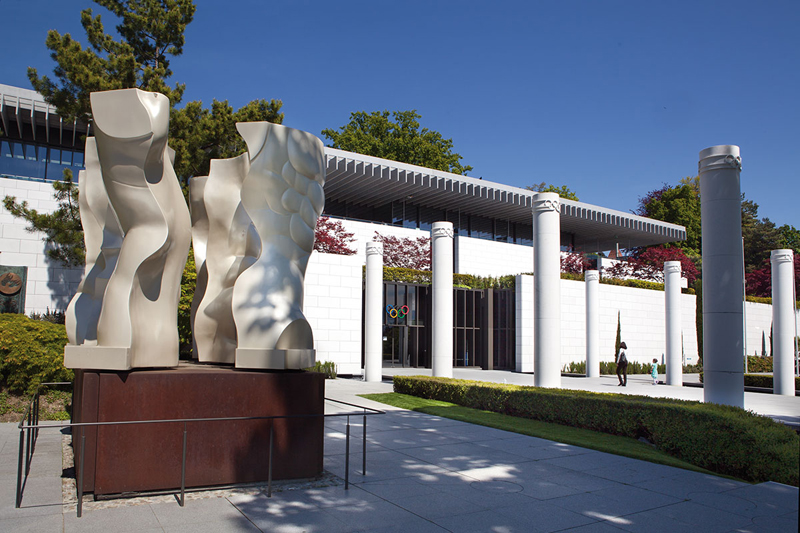 Musée de l’olympisme - Lausanne
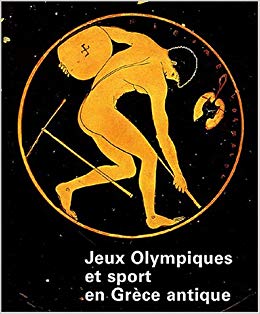 Accompagnement PEDAGOGIQUE                                         PROJET GENERATION 2024                                               Sylvie bEnoit – CPD EPS 21 –   Septembre 2019
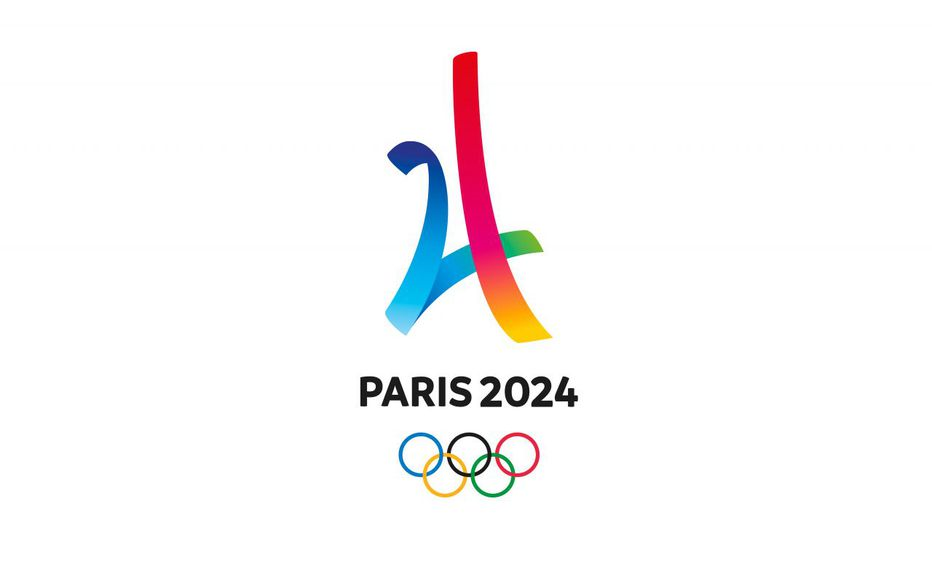 Paris 2024 accueille les Jeux Olympiques & Paralympiques d'été qui réuniront  15000 athlètes et 13 millions de spectateurs au cœur de la capitale française.
Génération 2024dispositif interministériel
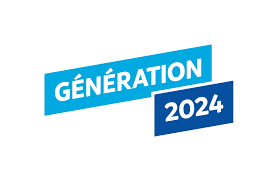 Mission : 
    Développer les passerelles entre le  monde scolaire et le mouvement sportif pour encourager la pratique physique et sportive des jeunes
L’ OLYMPISME
AMITIE
RESPECT
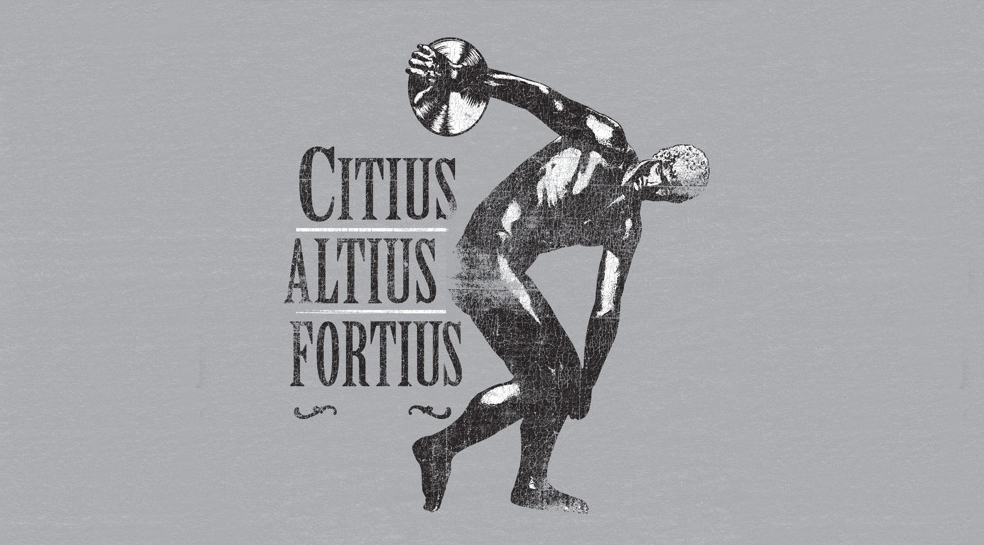 EXCELLENCE
Etats des lieux en BFC
Depuis 2018,
97 établissements 
1er et 2nd degré
labellisés
Génération 2024
Illustration
1 école labellisée en Côte d’or à ce jour 
l’école  la Cité Verte à Seurre (Val de Saône)
http://edumedia.ac-dijon.fr/video.php?id=x720bc6
4 OBJECTIFS
Participer aux 
3 ÉVENEMENTS promotionnels olympiques et paralympiques
Développer des PROJETS STRUCTURANTS
avec les clubs sportifs du territoire
Adapter les parcours des SPORTIFS DE HAUT NIVEAU (accueil – accompagnement)
Ouvrir les  ÉQUIPEMENTS SPORTIFS des établissements
Evénements du label
Journée nationale du sport scolaire (Septembre)  > manifestations sportives et ludiques sur 1 thématique
La semaine olympique et paralympique (Février)
> Associer pratiques physiques et EMC  (fair-play, égalité….)
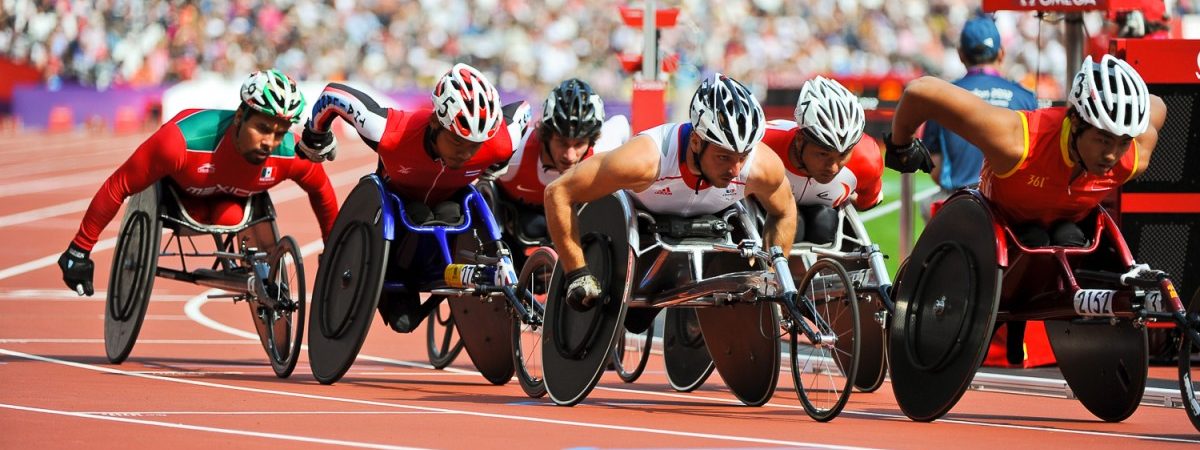 La journée olympique (Juin)  > promouvoir les valeurs olympiques
Principes directeurs
Volontariat des écoles
Autonomie des établissements
/ spécificités locales
Continuité éducative / temps du jeune >> partenariats
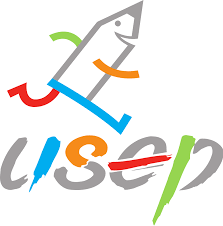 USEP 
=
 point d’appui
Génération 2024 dans les parcours
 PEAC – PES - PC
Obtenir le label
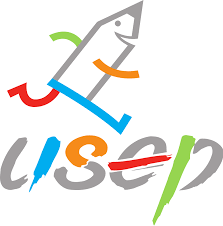 La labellisation s’inscrit dans le projet d’école

Conditions : 
  Respecter les horaires d’ EPS des programmes
  Disposer d’une association sportive adhérente 
      à l’ USEP
  Respecter le cahier des charges : 2 objectifs obligatoires / 4
     > mise en œuvre du cahier des charges pour 3 années 
  Respecter le calendrier : demande de labellisation à envoyer pour le 6 Avril 2020 auprès du comité technique

Validation : par comité de pilotage
 * pertinence du projet éducatif   		            
 * conformité au cahier des charges
Cahier des charges
http://cache.media.education.gouv.fr/file/Toute_l_actualite/63/9/Cahier_des_charges_label_Generation_2024_02.2019pdf_1081692_1105639.pdf

Remarque : 
les items de chaque volet ne sont pas tous à déployer
Les exemples sont donnés à titre indicatif
Pilotage
Local (BFC) : comité de pilotage académique
(sous l’autorité des recteurs - directeur régional DRJSCS) 
	
		                  
 2 comités techniques académiques
			         Référents  Génération 2024
 (accompagnement - coordination – suivi – valorisation – organisation)
National : comité Horizon 2024 (délégué ministériel aux JO)

représentants de tous les partenaires (sportif, scolaire)
Evaluation
Evaluation du dispositif mis en place
 par les équipes éducatives
		>>> indicateurs quantitatifs et qualitatifs
                                     

 A partir des remontées
 académiques annuelles
Niveau  local
Niveau national
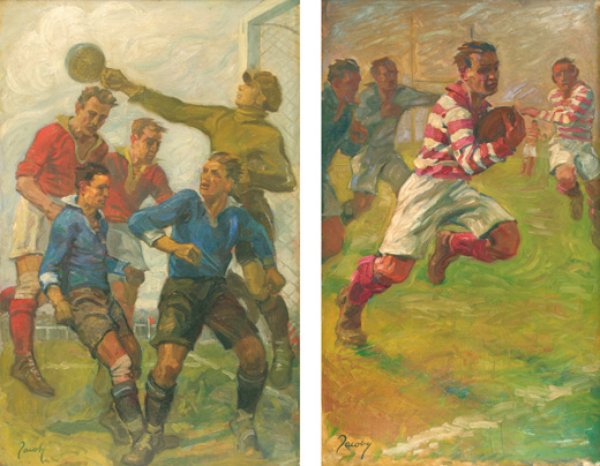 « Un véritable athlète est à la fois sportif et artiste »                                                                                                 Pierre de Coubertin
Un autre mode d’entrée dans la labellisation
Le penthathlon des arts
Histoire
1906
Le Pentathlon des Muses
5 concours d’arts 
   Architecture - Sculpture - Musique - Peinture - Littérature
2021- 2024
L’Olympiade Culturelle

Art
    Mode
       Gastronomie
sur des thèmes en lien avec le sport ou les jeux olympiques
Objectif
en partenariat	avec des	artistes
développer des projets où l’activité physique, le geste sportif et l’olympisme   sont les supports de l’éducation artistique	et culturelle
Les enjeux du Pentathlon des Arts
Développement de projets artistiques et culturels sur le sport et l’olympisme
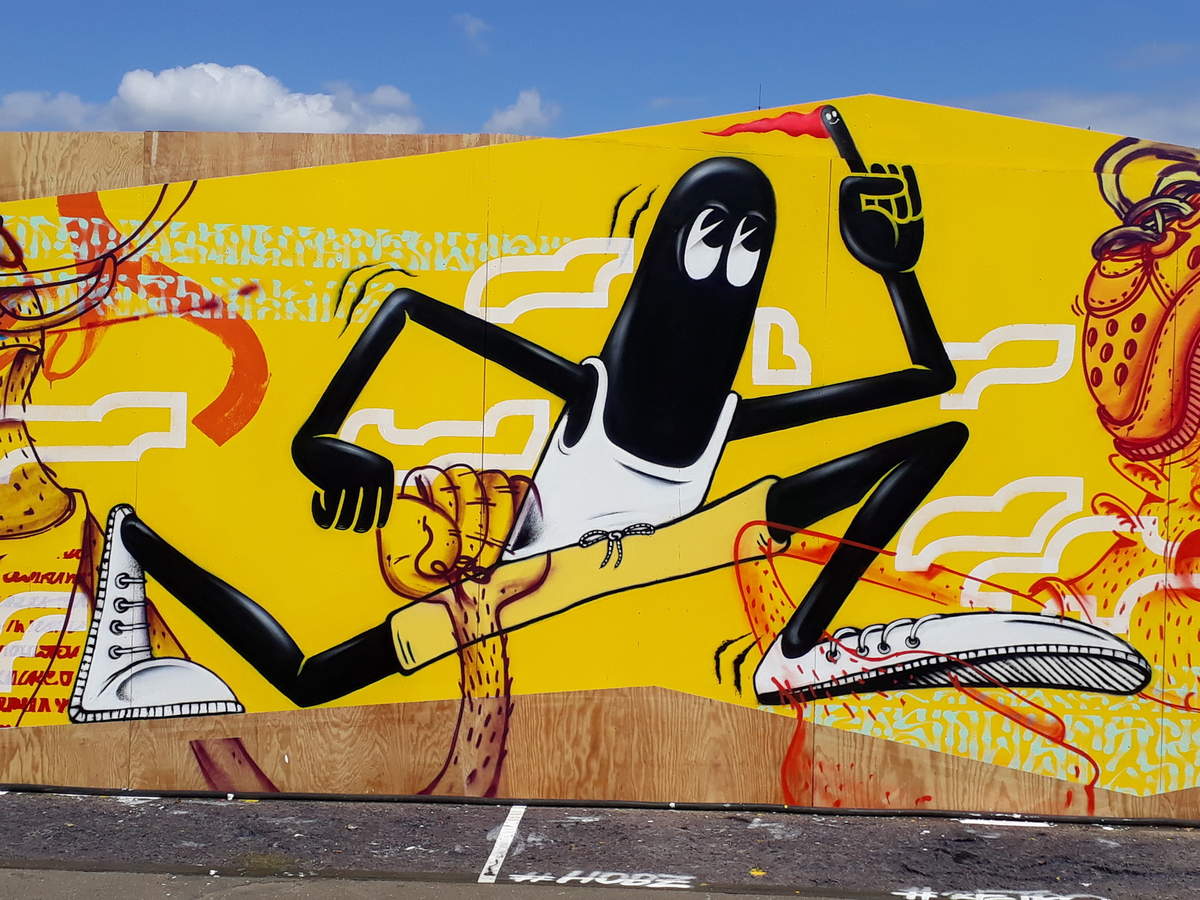 Développer chez les élèves le plaisir de mener ensemble des activités sportives et culturelles
Inscrire ces projets dans le cadre du PEAC
Pentathlon des Arts
Domaines artistiques dans lesquels s’inscrivent les projets

 créations numériques et audiovisuelles ; 

  musique et arts du spectacle vivant : musique, danse, arts du cirque, théâtre ; 

  arts plastiques : dessin, peinture, photographie, sculpture ; 

  écritures : poésie, nouvelles ;

  design et architecture
Ecoles de Côte d’Or candidates pour la labellisation en 2020
Les ressources
pour
> Ressources Bourgogne Franche-Comté 
file:///C:/Users/Benoit/AppData/Local/Temp/GUIDE%20AC%20DIJON%20GENERATION%202024-3.pdf

> Mais aussi, un espace numérique dédié au dispositif 
 https://eduscol.education.fr/pid37999/generation-2024.html

https://eduscol.education.fr/cid132765/ressources-generation-2024.html
Déployer
enrichir
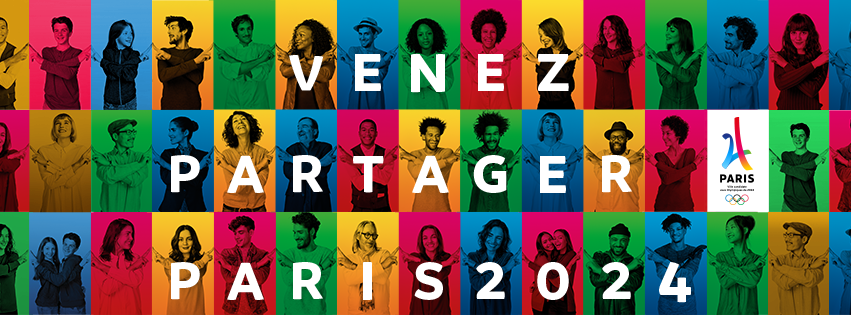